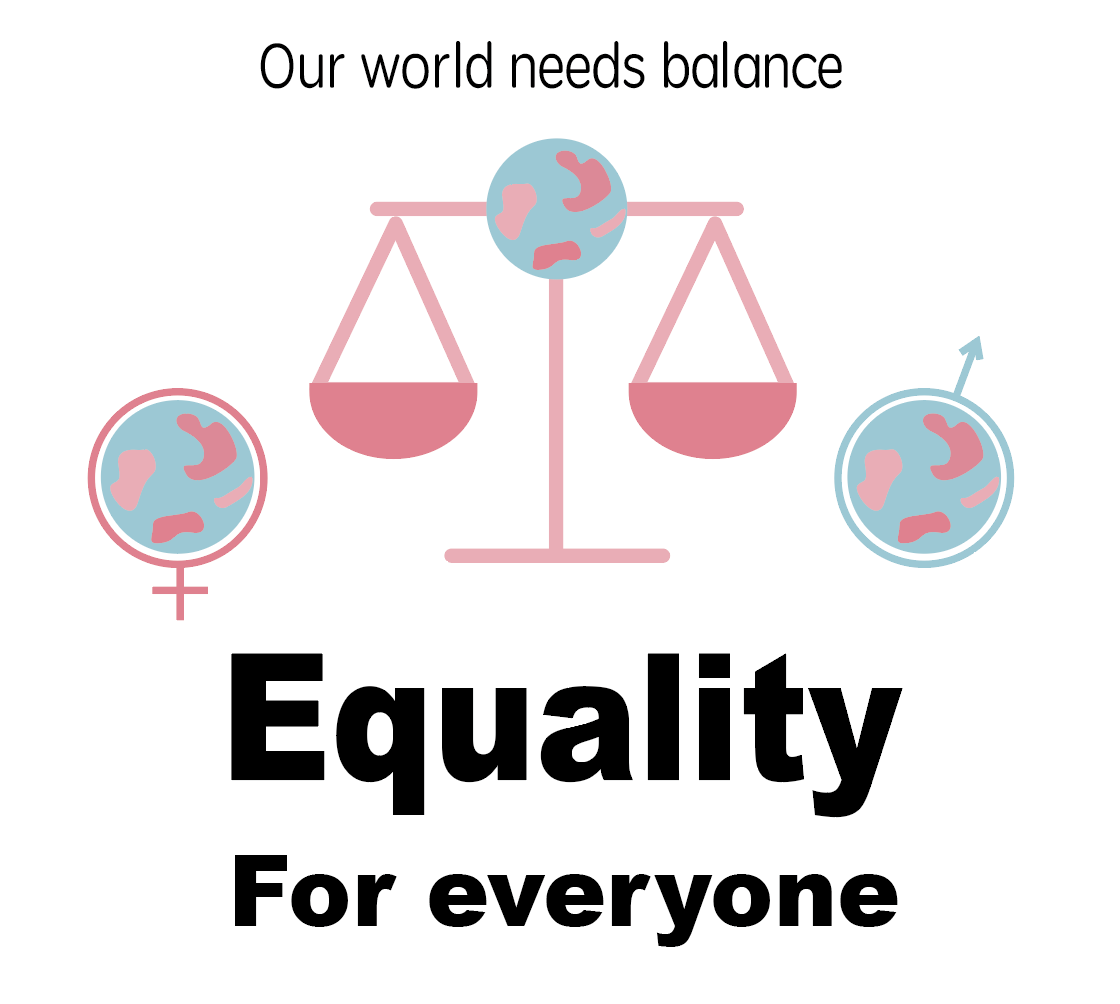 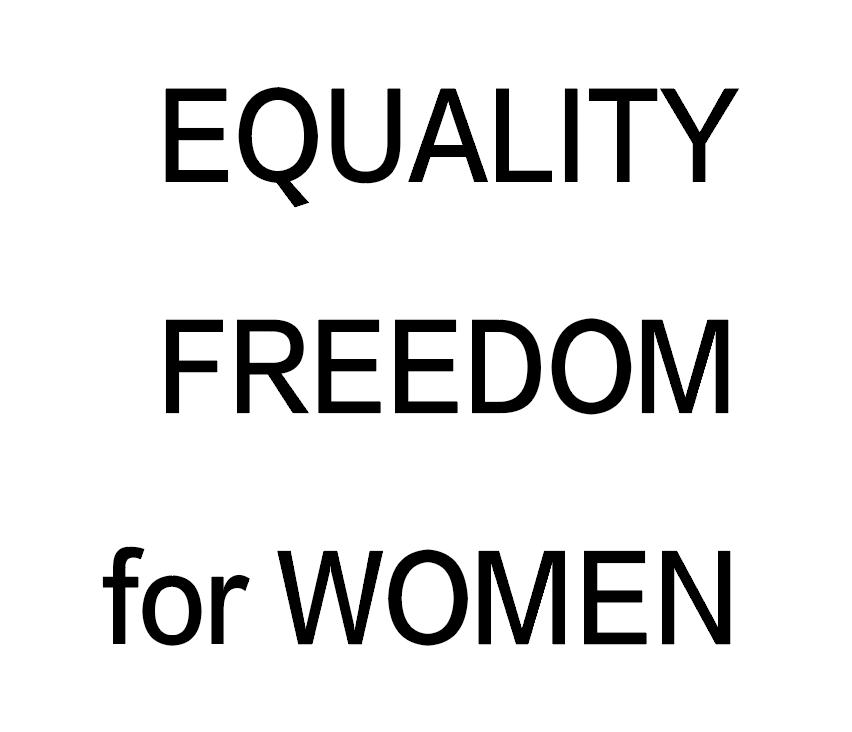 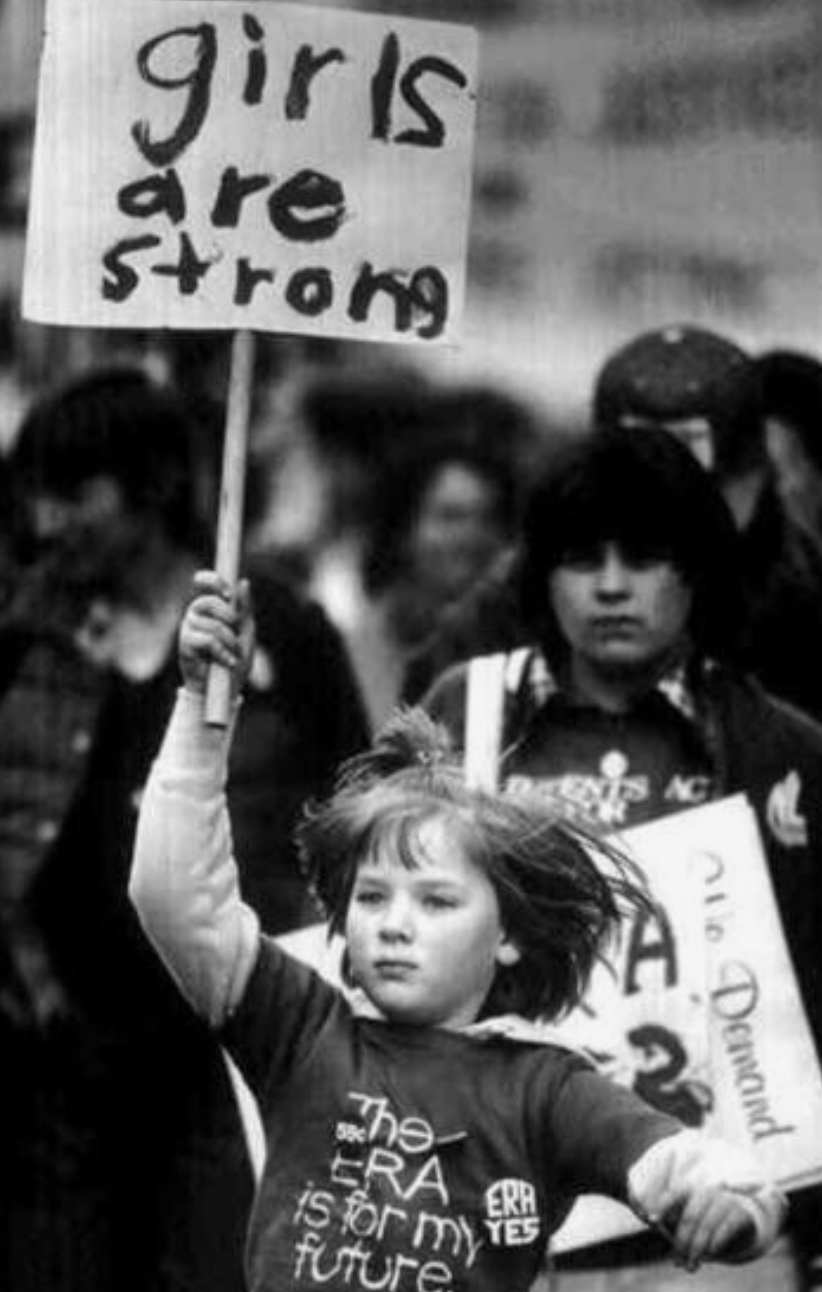 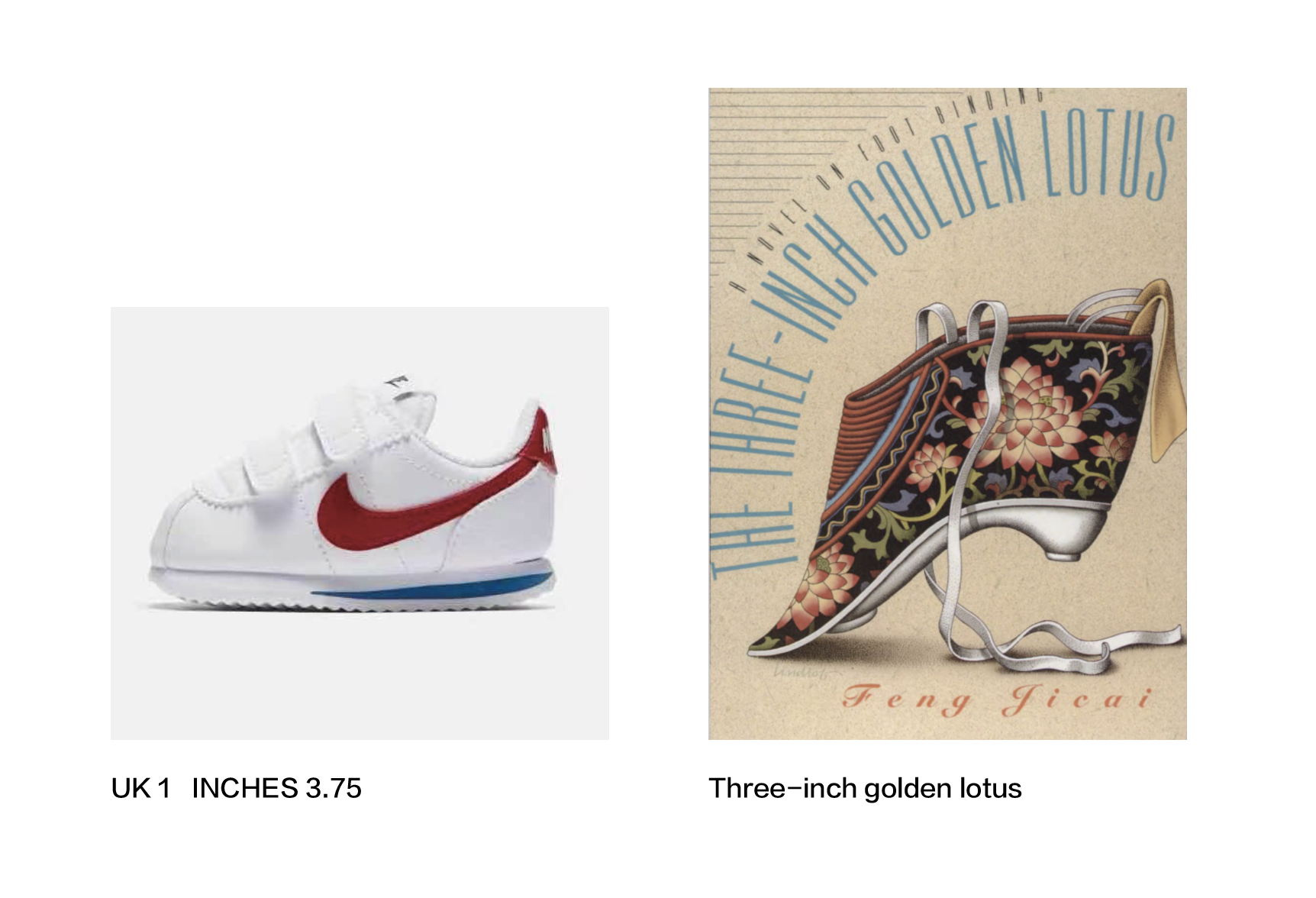 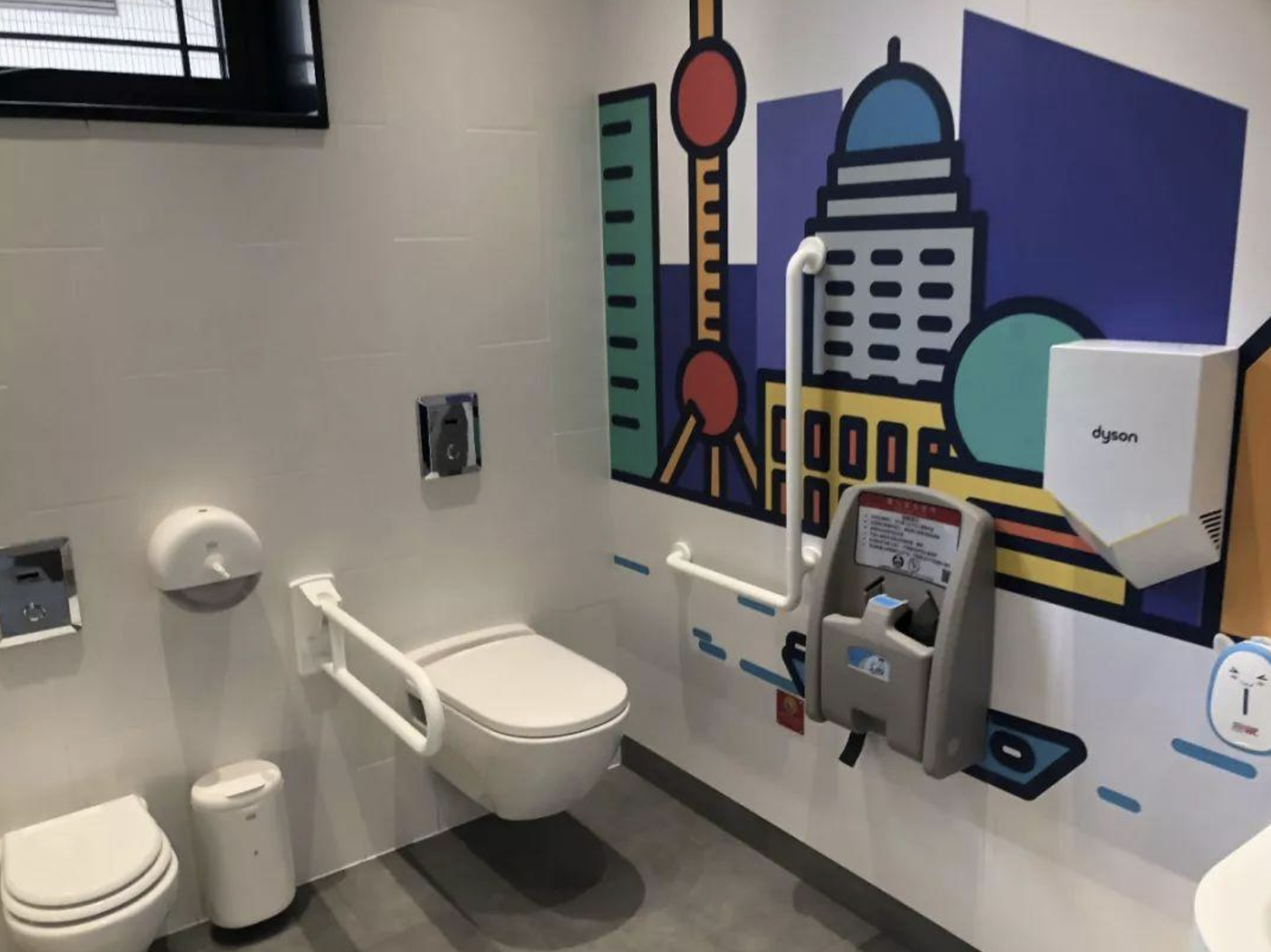 Unisex toilet
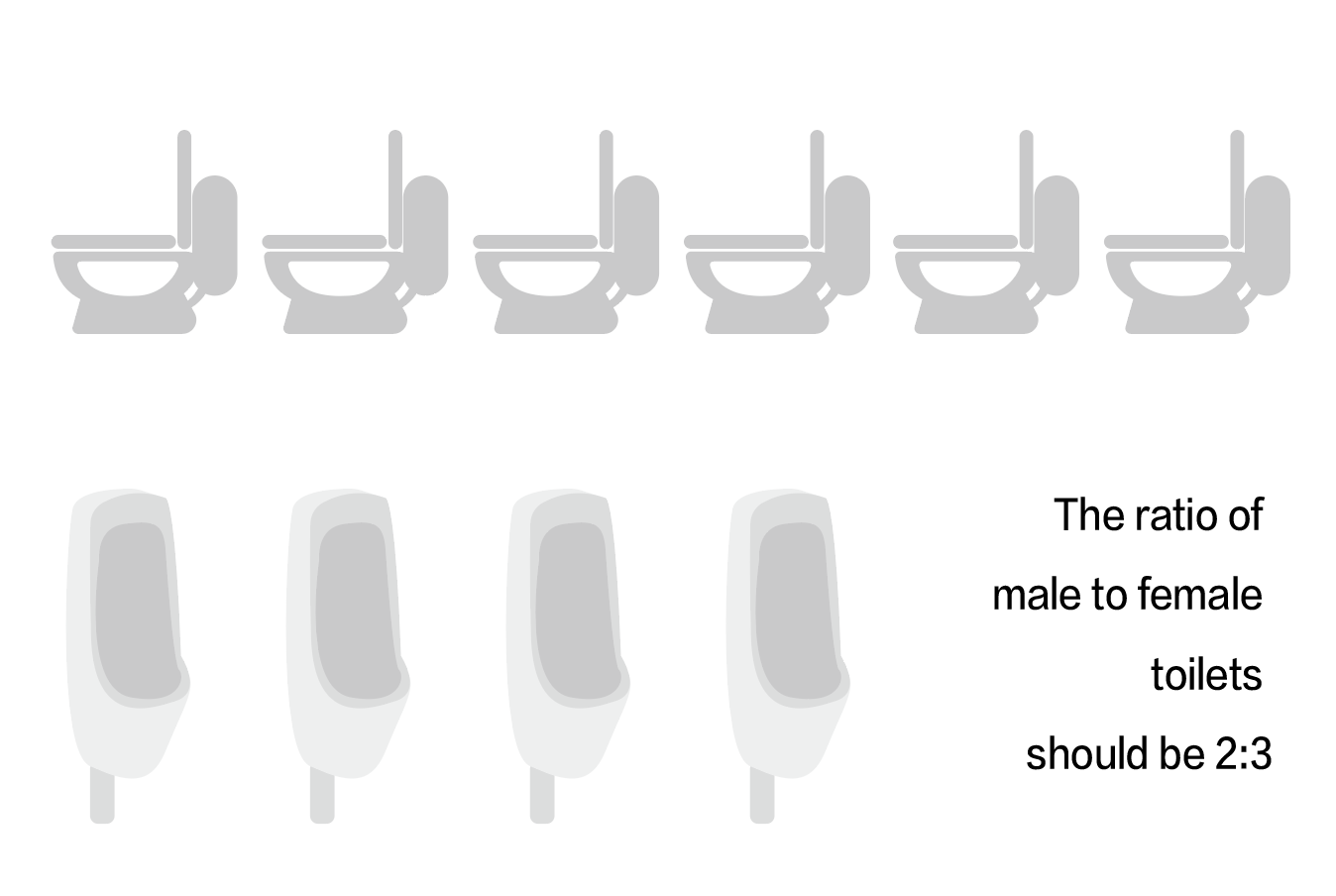 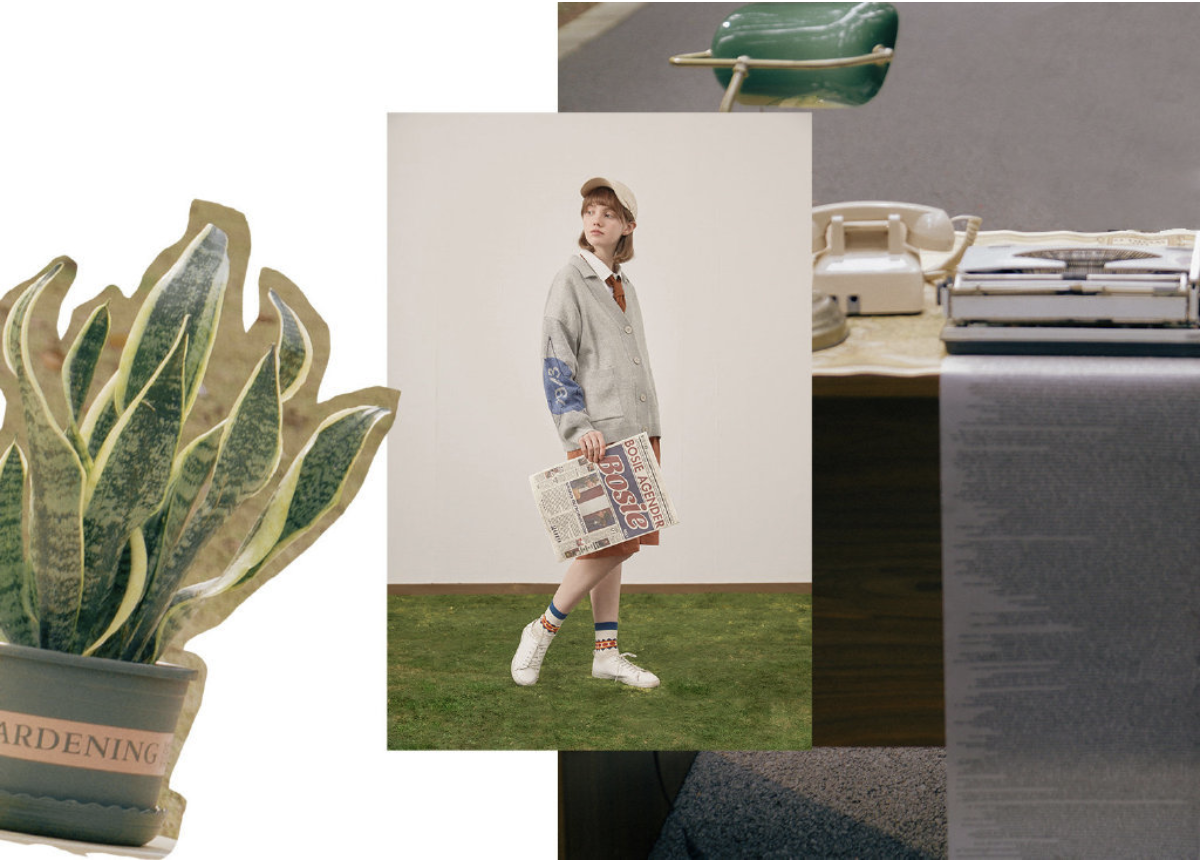 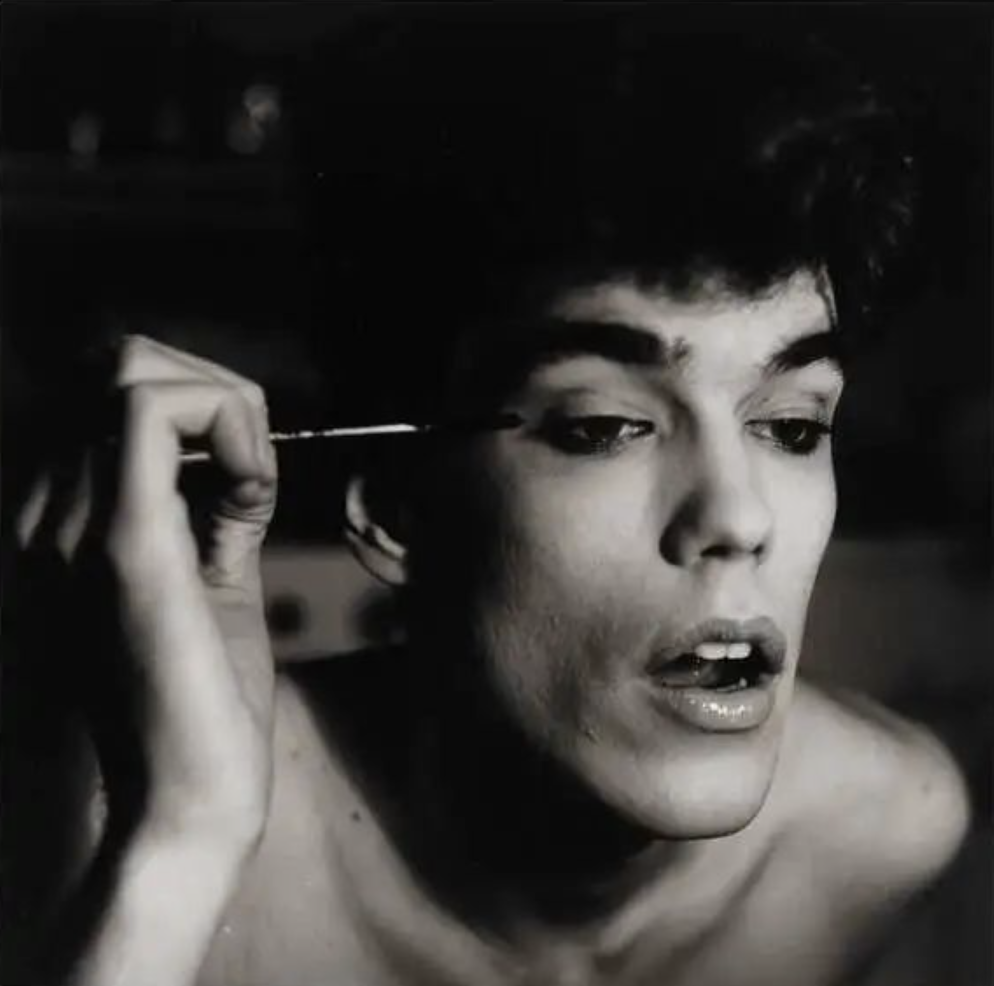 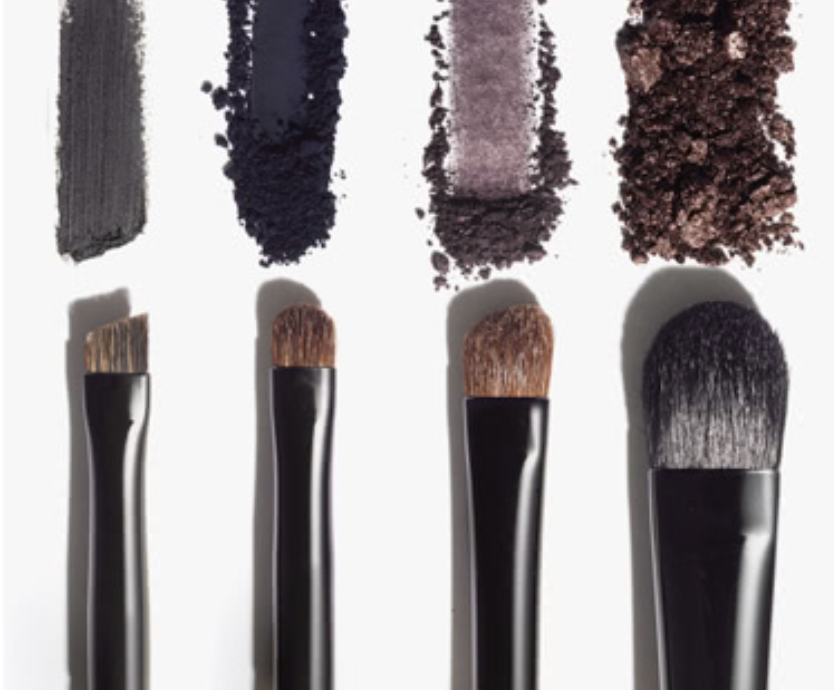 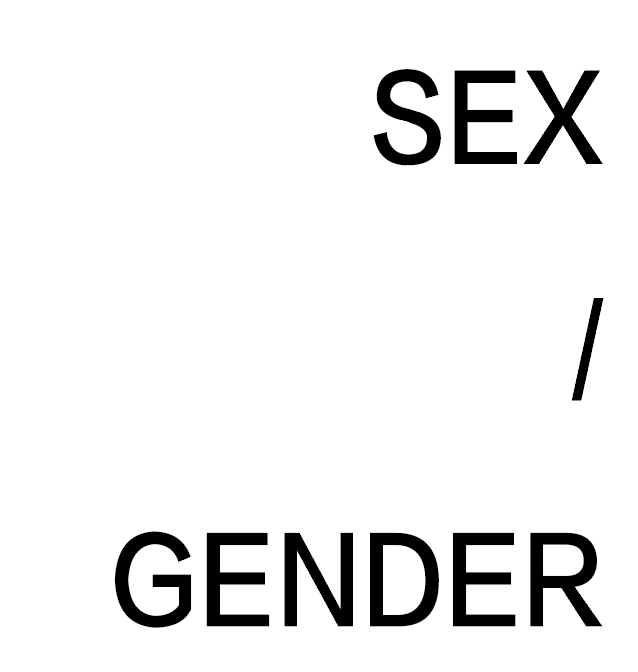 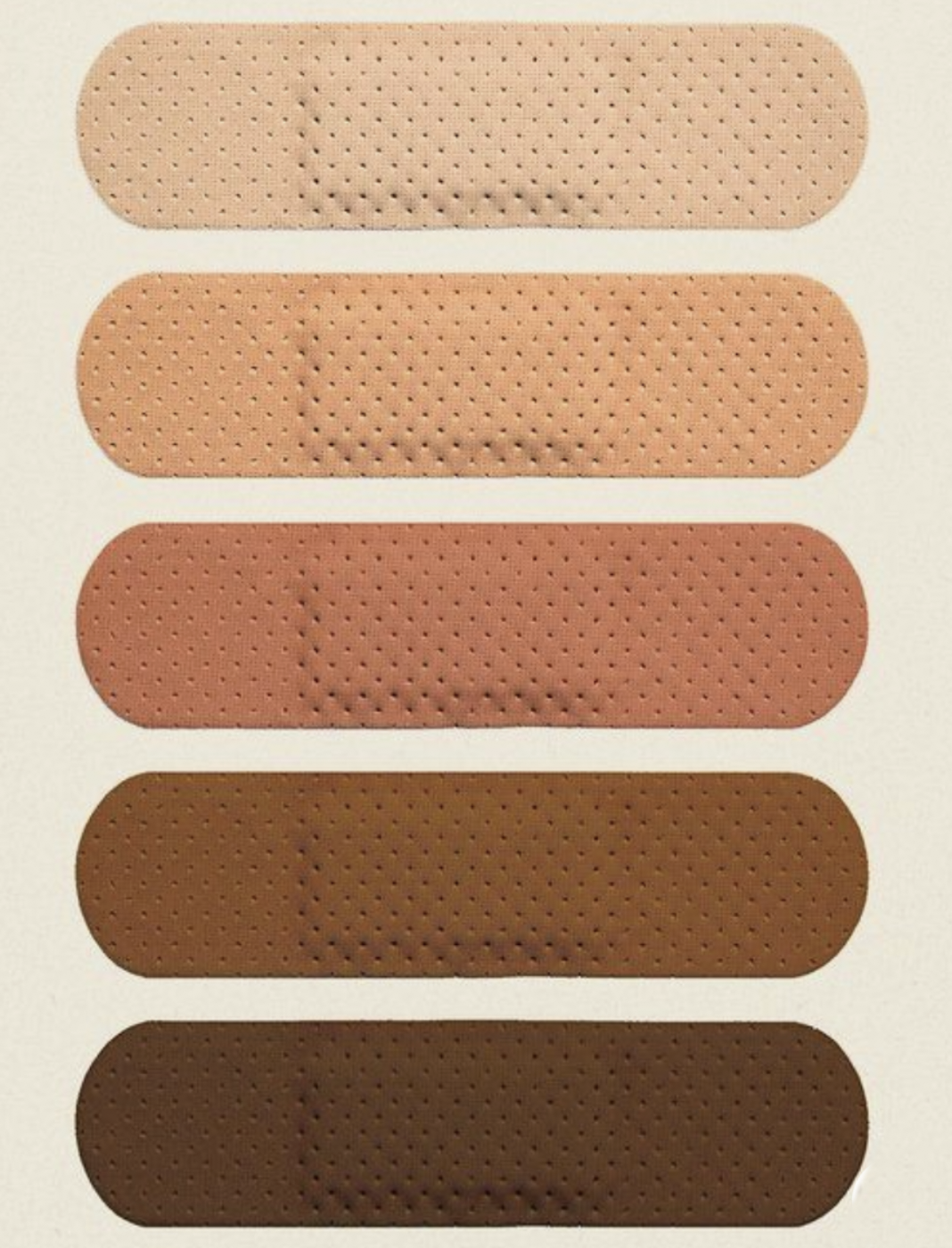 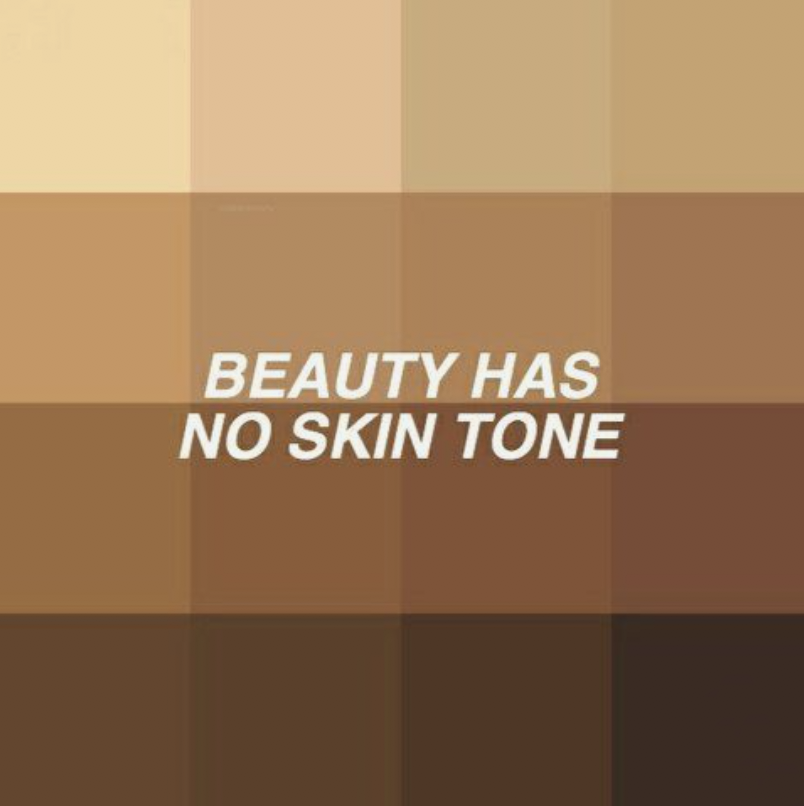 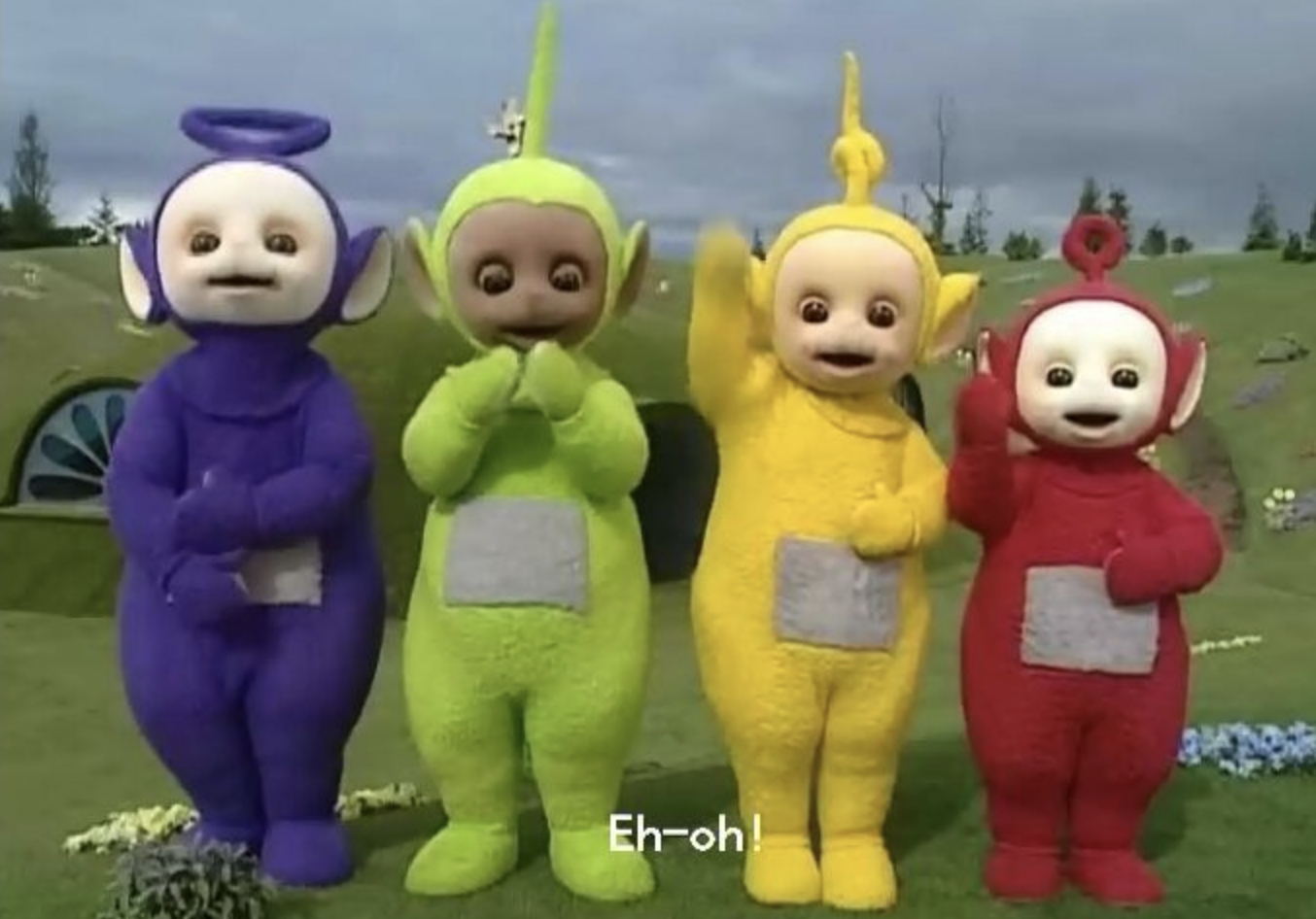 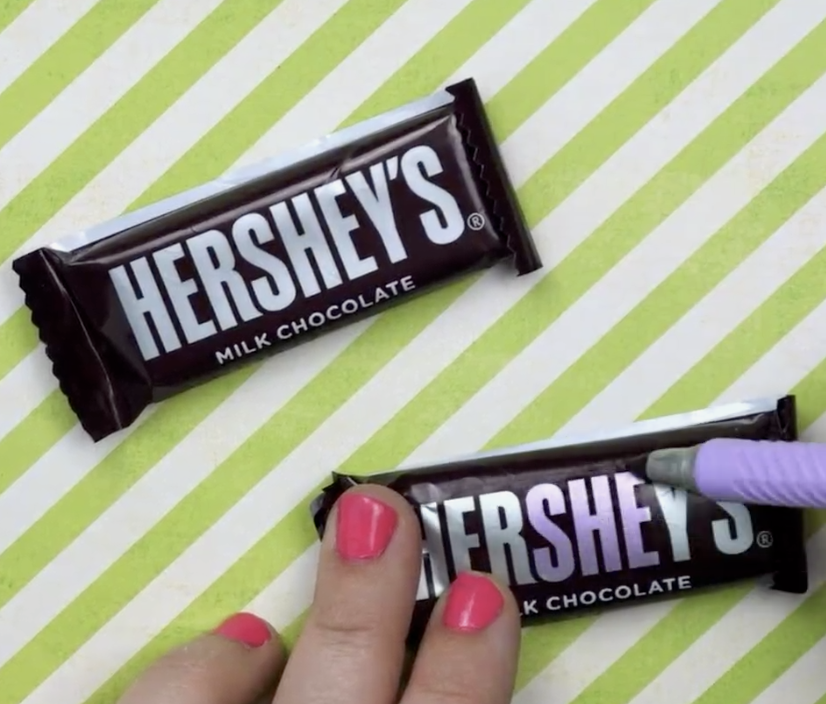 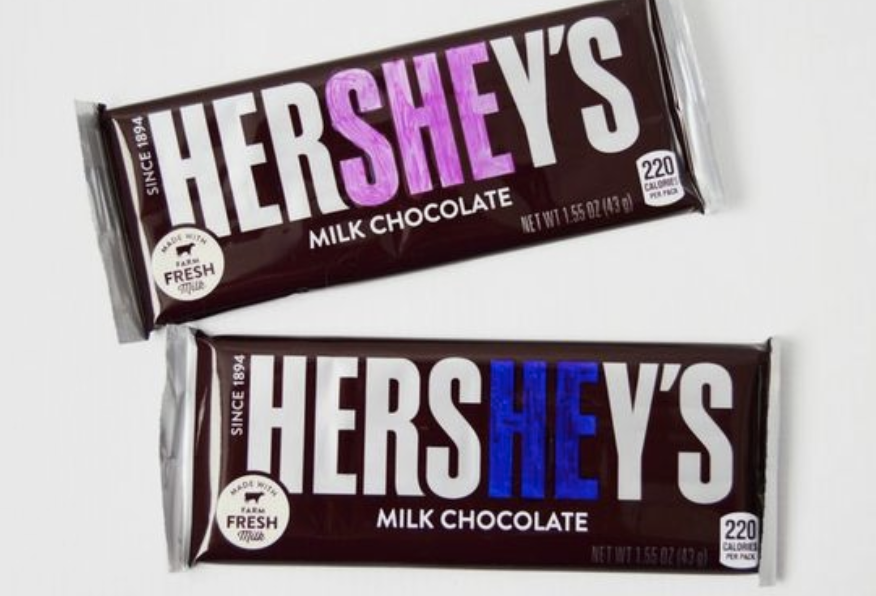 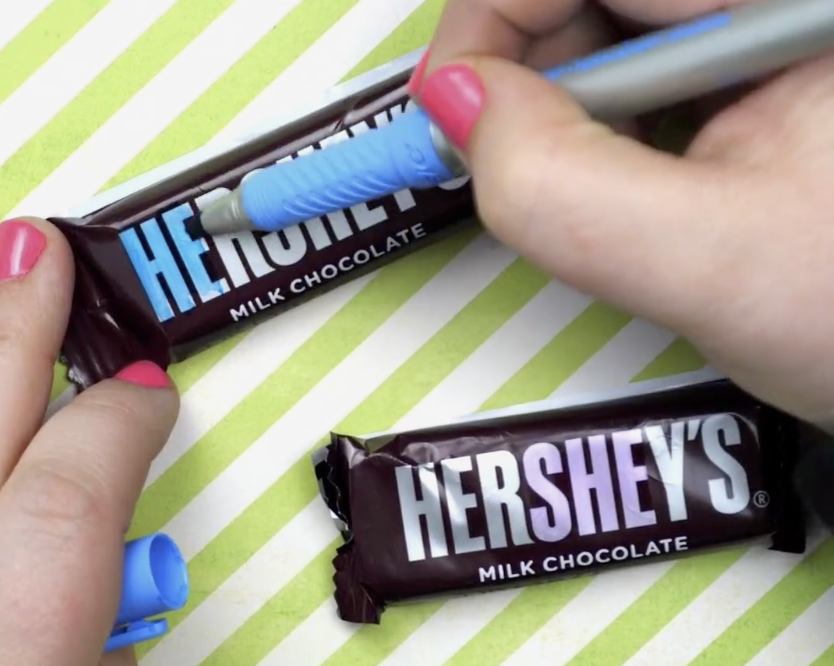